EJECUCIÓN FÍSICA
 Y 
FINANCIERA
  ENERO
  2022
1
Existencias diarias, promedio mensual del manejo de alimentos en bodegas  del INDECA  Año 2022
Tm = Tonelada métrica
2
Ministerio de Agricultura, Ganadería y Alimentación Existencia de  producto alimentario al 31 de enero de 2022
Tm= toneladas métricas
3
Ministerio de  Desarrollo SocialExistencia de producto alimentario al 31 de enero de 2022
Tm= toneladas métricas
4
Programa Mundial de AlimentosExistencia de  producto alimentario al 31 de enero de 2022
Tm= toneladas métricas
5
Programa Mundial de AlimentosRecepción de alimentos Enero 2022
Tm= toneladas métricas
6
Ministerio de Agricultura, Ganadería y Alimentación Despacho de alimentos  Enero 2022
Tm= toneladas métricas
7
Presupuesto del INDECA 2022Reporte de ingresos por fuente de financiamiento   Enero
(Valores expresados en Quetzales)
Porcentaje percibido sobre lo vigente: 17.00%
8
Presupuesto 2022Instituto Nacional de Comercialización AgrícolaReporte de egresos por grupo de gasto Enero
Porcentaje de gasto sobre lo Vigente:  5.00%
Porcentaje de gasto sobre lo Percibido: 27.00%
9
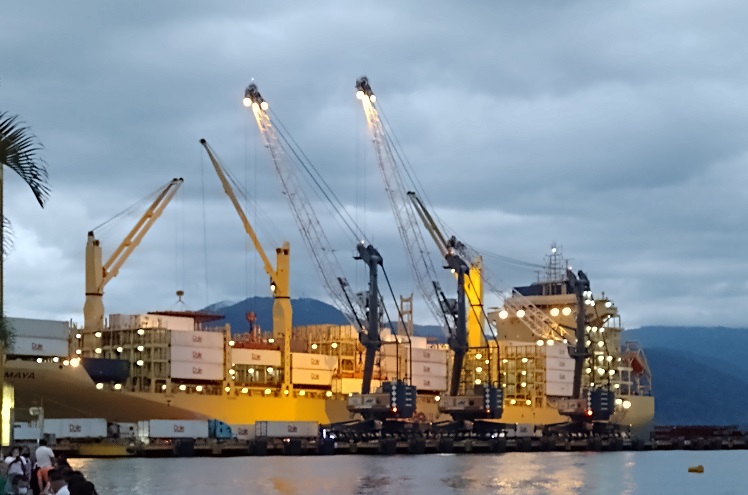 10